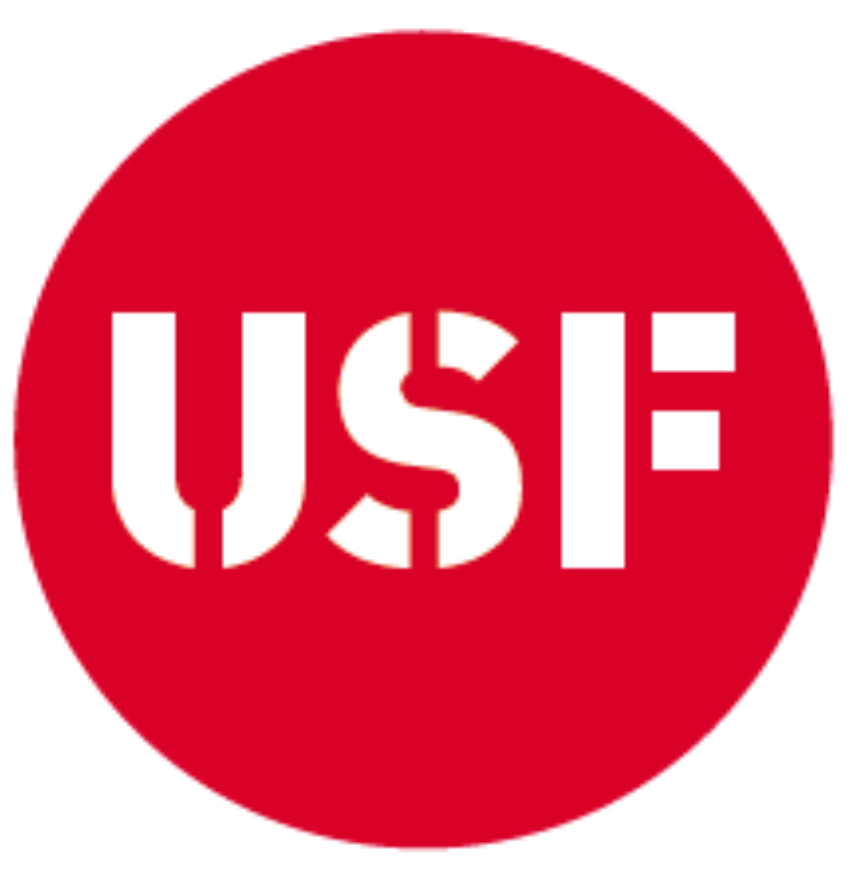 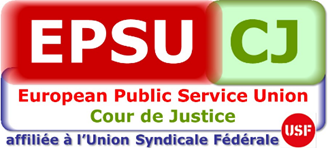 DROITS À PENSION: TRANSFÉRER OU PAS ? 
L’EFFET CROISSANT DU MINIMUM VITAL
Pension – calcul “normal” et minimum vital
ou
Les graphiques sont fondés sur l’hypothèse d’une évolution de carrière ‘normale’.